8
無線網路與行動通訊
8-1 無線網路簡介 
8-2 無線個人網路 (WPAN) 
8-3 無線區域網路 (WLAN)  
8-4 無線都會網路 (WMAN) 
8-5 行動通訊
8-6 衛星網路
8-1 無線網路簡介
P.8-2~P.8-3
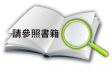 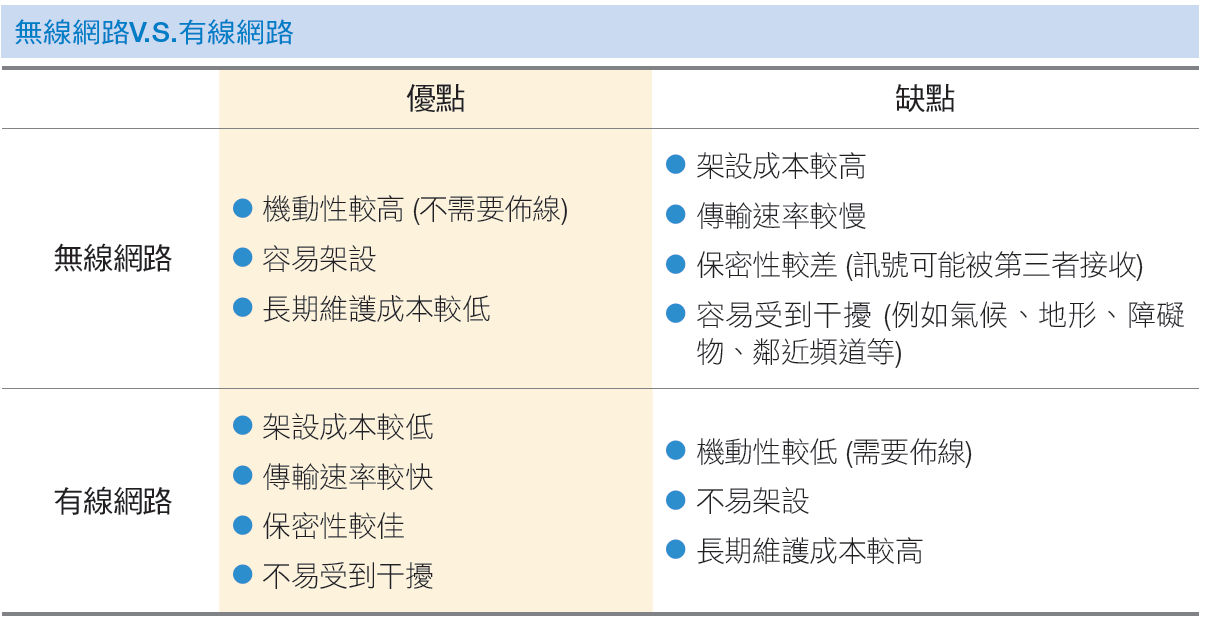 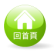 8-2 無線個人網路 (WPAN)
P.8-4~P.8-10
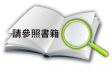 無線個人網路 (WPAN，Wireless Personal Area Network) 主要是提供小範圍的無線通訊，例如手機免持聽筒、行動裝置之間近距離傳輸資料等。WPAN的標準是IEEE 802.15工作小組於2002年以藍牙 (Bluetooth) 為基礎所提出的802.15。
8-2-1 藍牙
8-2-2 ZigBee
8-2-3 UWB
8-2-4 其它近距離無線傳輸技術 (RFID、NFC)
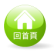 8-3 無線區域網路 (WLAN)
P.8-11~P.8-13
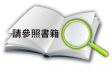 無線區域網路 (WLAN，Wireless Local Area Network) 主要是提供範圍在數十公尺到一百公尺左右的無線通訊。無線區域網路的標準是IEEE 802.11工作小組於1997年所發表的802.11，爾後於1999年延伸出802.11a和802.11b，又於2003、2006、2009、2011年延伸出802.11g、802.11n、802.11ad和802.11ac。
為了讓不同廠商根據802.11x所製造的WLAN設備能夠互通，不會發生不相容的問題，WECA遂提出Wi-Fi認證。
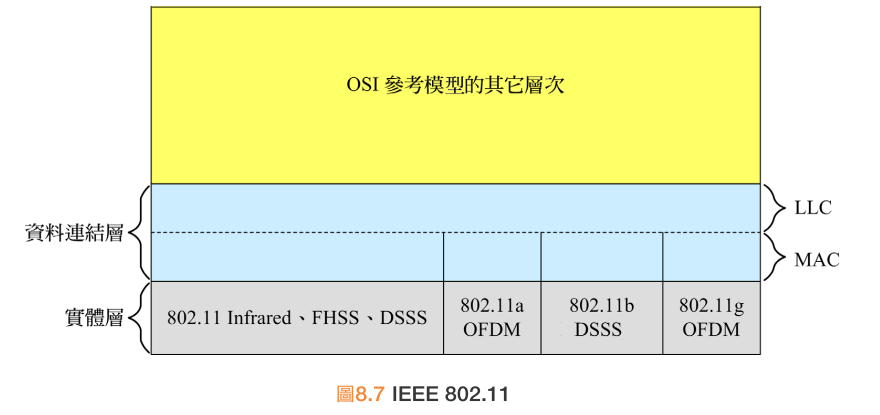 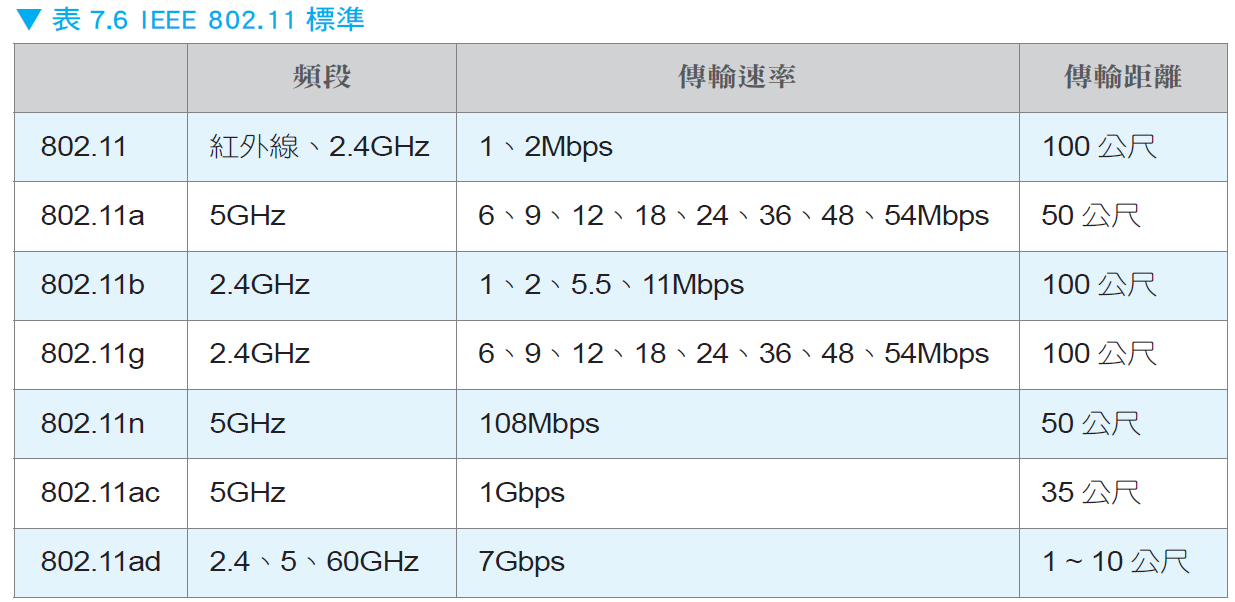 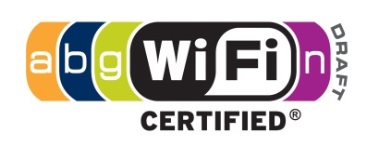 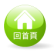 8-4 無線都會網路 (WMAN)
P.8-16
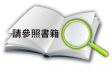 無線都會網路 (WMAN，Wireless Metropolitan Area Network) 的標準是IEEE於2002年所提出的802.16 。






為了研發及確保802.16相關產品的互通性，WiMAX Forum根據802.16提出WiMAX認證，凡通過WiMAX認證的產品，表示能夠互通，不會發生不相容的問題。
IEEE 802.16標準包括802.16、802.16a、802.16c、802.16d、802.16e、802.16f、802.16g、802.16m等，其中802.16m於2010年通過並定名為WiMAX 2，屬於4G行動通訊標準之一。
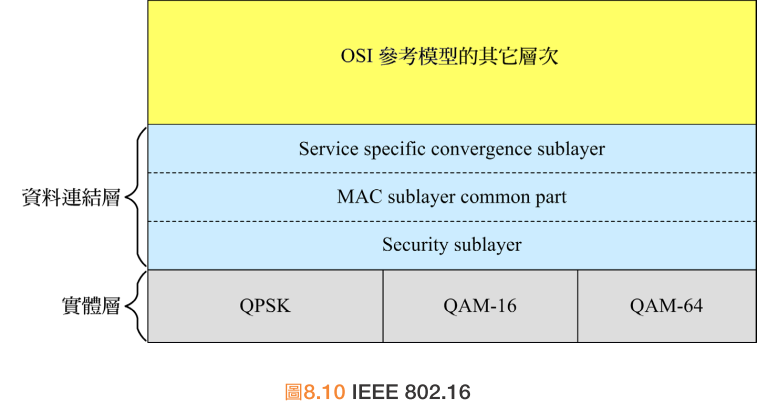 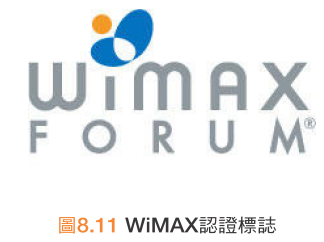 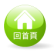 8-5 行動通訊
P.8-17
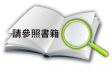 根據所使用的技術不同，行動通訊又分為下列幾代：
第一代 (first generation)
	傳送類比聲音。
第二代 (2G，second generation)
	傳送數位聲音。
第三代 (3G，third generation)
	傳送數位聲音與資料。
第四代 (4G，fourth generation)
	傳送數位聲音與資料，但速率比3G更快。
第五代 (5G，fifth generation)
	5G是4G的延伸，尚未有公開規格或國際標準提出，但預計在2020年將正式邁入5G行動通訊時代。可以預見的，5G將比4G更快、更適用於各種新型的無線裝置。
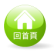 P.8-17~P.8-18
8-5-1 第一代行動通訊
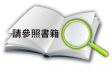 行動電話的設計是為了提供一個移動單元 (例如行動電話) 與一個常駐單元 (例如家用電話) 之間的通訊，或兩個移動單元之間的通訊。
	為了便於追蹤，AMPS將所涵蓋的區域劃分為一個個細胞 (cell)，結構狀似蜂巢。
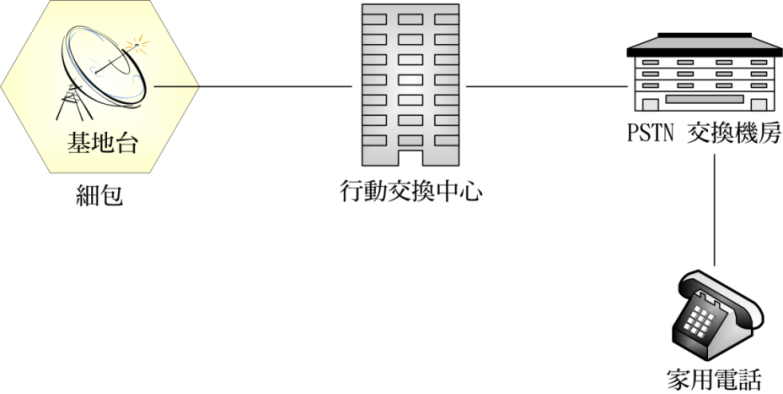 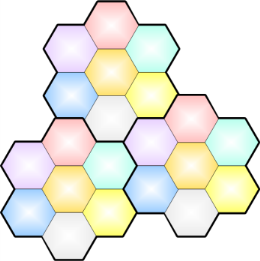 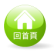 P.8-19~P.8-20
8-5-2 第二代行動通訊
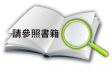 第二代行動通訊 (2G) 和第一代行動通訊的分野在於數位化，不僅提升了通話品質，也比較不容易遭到竊聽，主要有下列幾種系統：
D-AMPS (digital AMPS)
GSM (global system for mobile communication)
CDMA (code division multiple access)
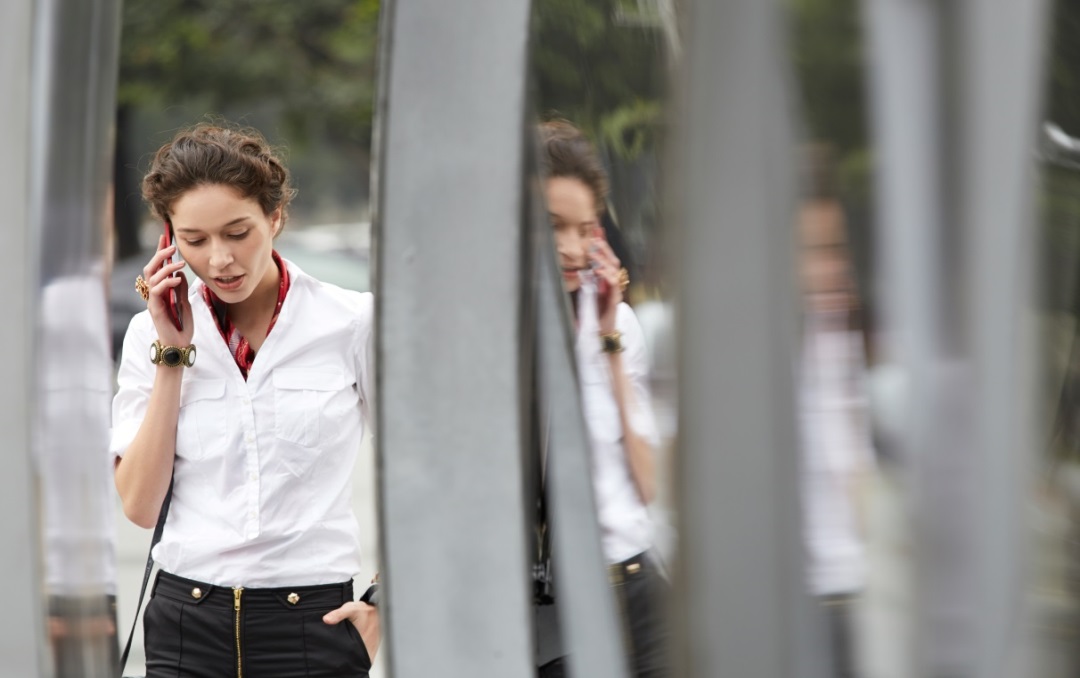 行動通訊的發達拉近了人與人之間的距離 (圖片來源：ASUS)
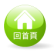 P.8-21
8-5-3 第三代行動通訊
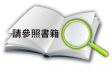 第三代行動通訊 (3G) 可以即時高速存取網際網路，傳送語音、數位資料與影像，應用於視訊通話、多媒體影音分享、互動式應用程式、行動商務等。
ITU (國際電信聯盟) 將3G行動通訊規格稱為IMT-2000，其特點如下：
語音品質應該和既有的電話網路相當。
在室內駐點、戶外慢速行走和行車環境下的傳輸速率分別可達2Mbps、384Kbps及144Kbps。
支援封包交換與電路交換技術。
支援更廣泛的行動裝置。 
3G行動通訊主要有下列兩種系統：
WCDMA (wideband CDMA)
CDMA2000
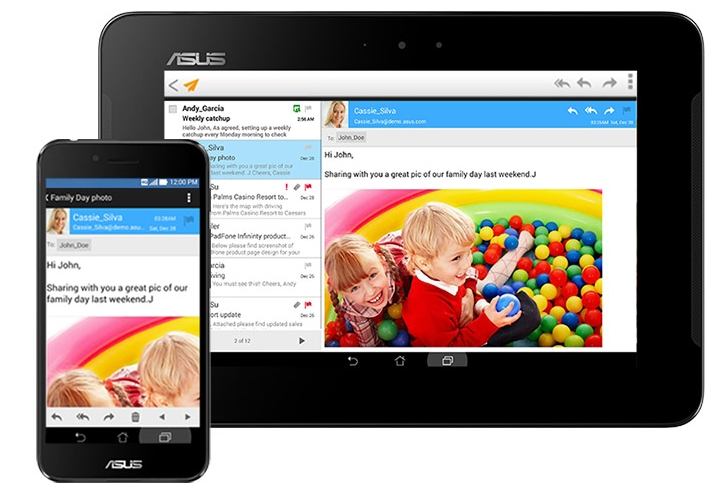 具有運算及通訊能力的行動裝置 (圖片來源：ASUS)
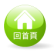 P.8-22~P.8-24
8-5-4 第四代行動通訊
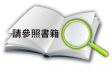 ITU將第四代行動通訊 (4G) 規格稱為IMT-Advanced，其特點如下：
使用IP通訊協定連接各種網路。
使用全球通用的標準，並可在現有的無線通訊系統下運作。
在慢速狀態下的傳輸速率可達1Gbps，在高速移動狀態下的傳輸速率可達100Mbps。
支援固定式無線傳輸和移動式無線傳輸，並可於固定式網路和移動式網路之間切換。
提供更多元化的無線寬頻服務。
4G行動通訊主要有下列兩種標準：
IEEE 802.16m (WiMAX 2)
LTE (Long Term Evolution)
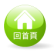 P.8-25
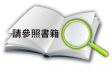 8-6 衛星網路
衛星網路 (satellite network) 是由人造衛星、地面站、端末使用者的終端機或電話等節點所組成，利用衛星做為中繼站轉送無線電波，以提供地面上兩點之間的通訊。
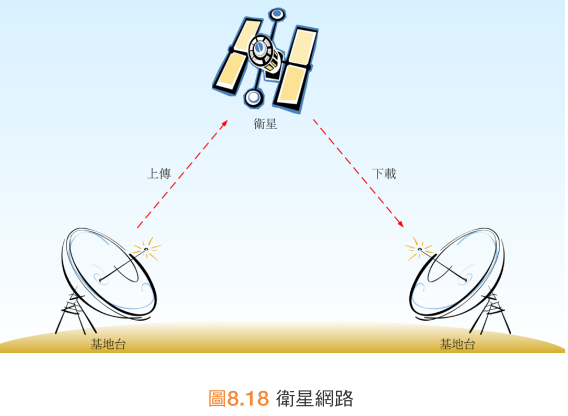 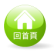 本章結束
P.8-5~P.8-6
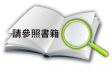 8-2-1 藍牙
藍牙是Bluetooth SIG於1999年所提出之短距離、低速率、低功耗、低成本的無線通訊標準，使用2.4GHz頻段，可以傳送語音與數據資料。
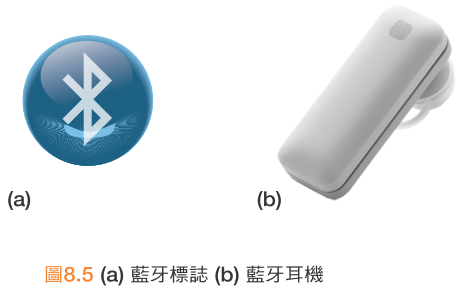 <藍牙標準>
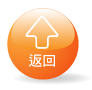 8-2-2　ZigBee
P.8-8
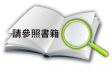 ZigBee是ZigBee Alliance所發展之短距離、低速率、低功耗、低成本的無線通訊標準，使用2.4GHz、868MHz或915MHz頻段，傳輸速率分別為250Kbps、20Kbps、40Kbps，傳輸距離為50公尺，支援高達65,000個節點，應用於智慧家庭、智慧建築、醫療照護、能源管理、工業控制與自動化、無線感測網路等領域。
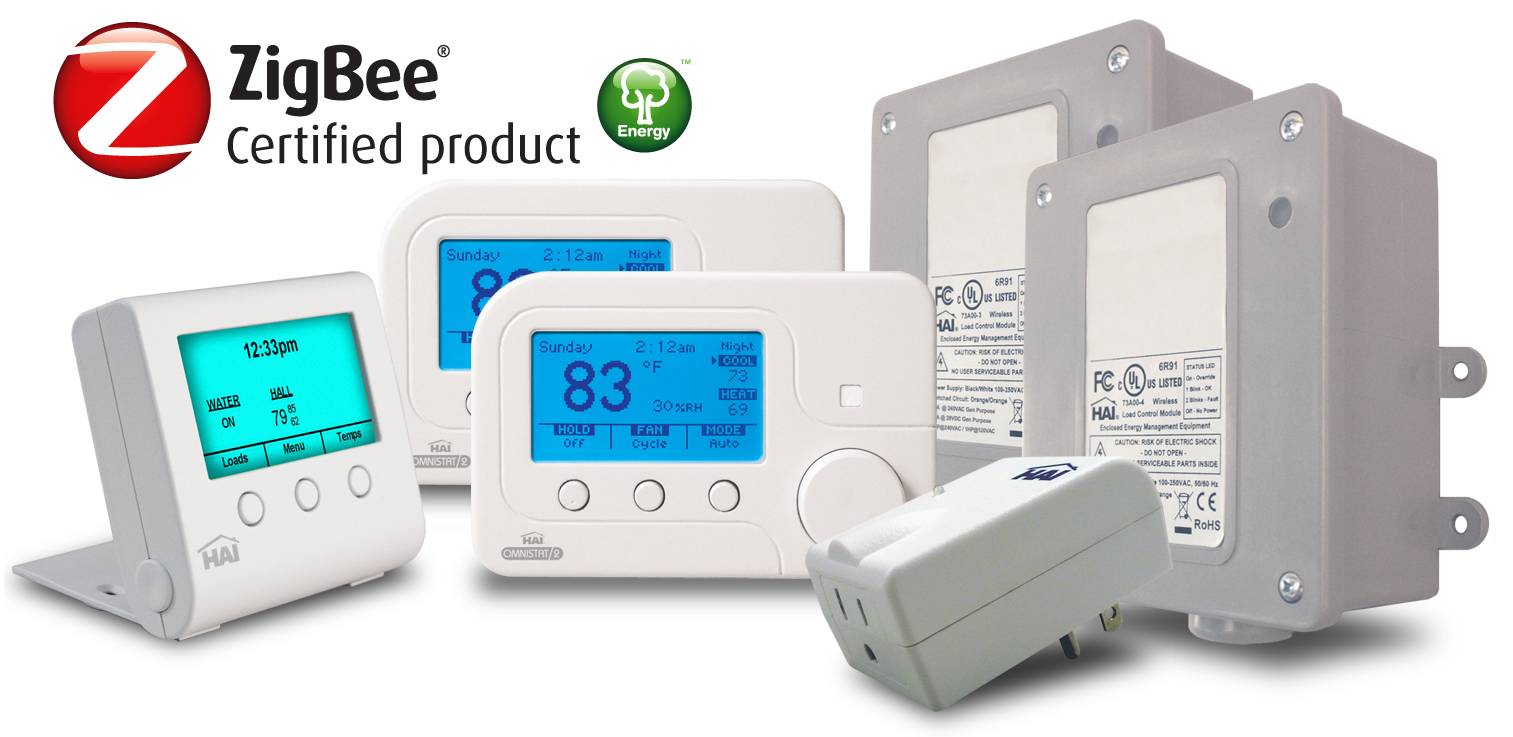 符合ZigBee認證的智慧能源管理產品 
(圖片來源：Home Automation, Inc. (HAI))
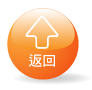 8-2-3　UWB
P.8-8
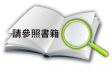 UWB (Ultra WideBand，超寬頻) 是一種短距離、高速率的無線通訊標準，原是在1940年代美國軍方為了避免通訊遭到監聽所發展的寬頻技術，又稱為「隱形波」，由IEEE 802.15.3a工作小組負責標準化，初期的目標是10公尺內達到100Mbps無線傳輸、3公尺內達到480Mbps無線傳輸，之後提升至1公尺內達到1Gbps無線傳輸。。
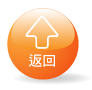 8-2-4　其它近距離無線傳輸技術 (RFID、NFC)
P.8-9~P.8-10
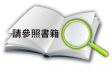 RFID (Radio Frequency IDentification) 是透過無線電傳送資料的近距離無線通訊技術，生活中有許多RFID的應用，例如悠遊卡、高速公路收費系統的eTag等。
NFC (Near Field Communication) 則是從RFID發展而來的近距離無線通訊技術，使用13.56MHz頻段，傳輸距離為20公分，傳輸速率為106、212、424Kbps。NFC支援下列幾種工作模式： 
點對點模式
卡片模式
讀卡機模式
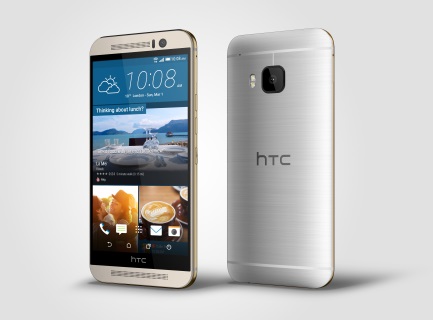 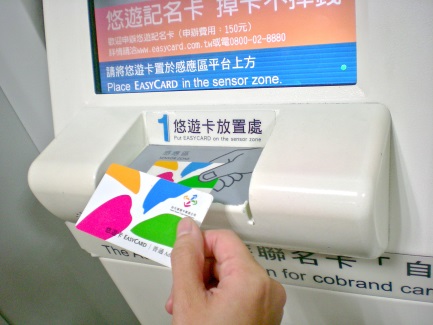 悠遊卡採用RFID技術
具有NFC功能的手機可以應用於行動支付 (圖片來源：hTC)
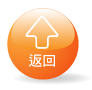 藍牙標準
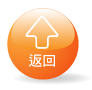